Let’s review 
Animals
2.
3.
1.
4.
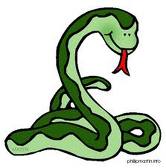 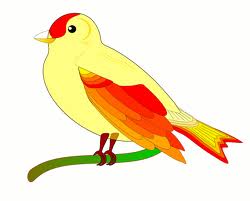 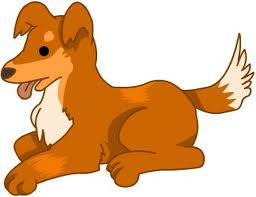 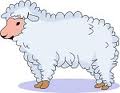 6.
5.
8.
7.
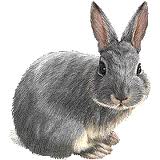 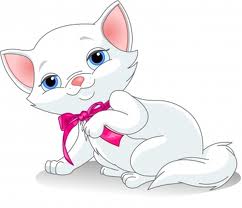 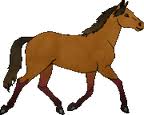 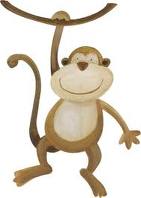 10.
9.
11.
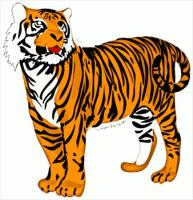 12.
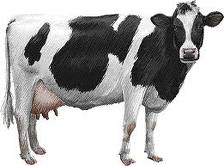 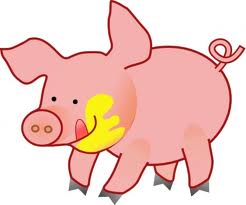 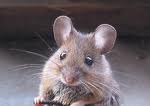 [Speaker Notes: 12.]
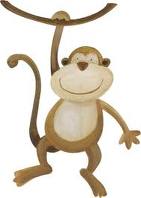 2.
3.
4.
1.
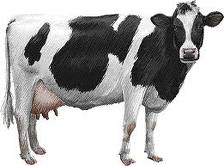 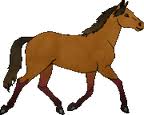 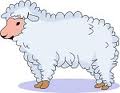 5.
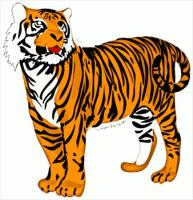 6.
7.
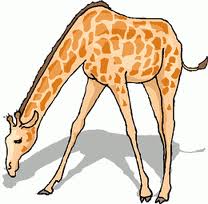 8.
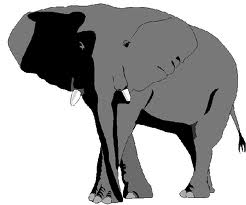 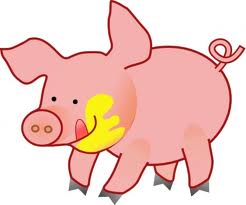 9.
10.
12.
11.
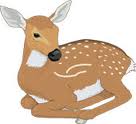 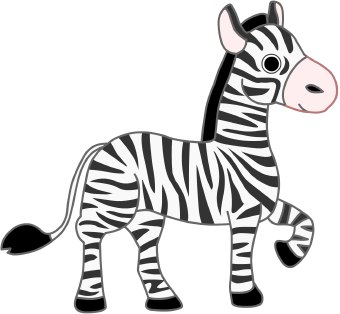 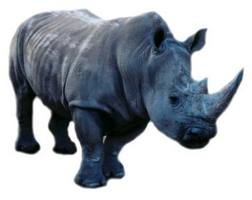 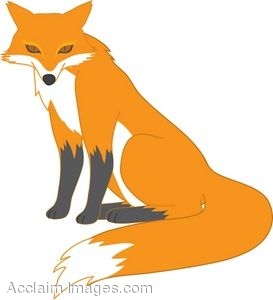 [Speaker Notes: 12.]